Section 4.5
Review
Give me an example of a relation that is:
A bijective function.
An injective (one-to-one) function only.
A surjective (onto) function only.
A function, but neither 1-to-1 or onto.
Not a function.
Activity 1
Look at the following code.  What does it do?
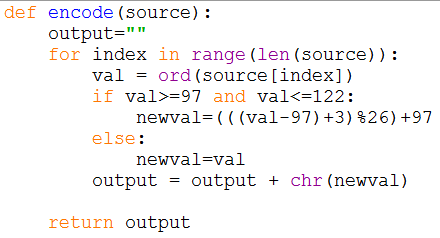 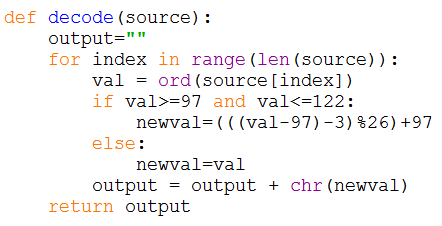 Discussion
What happens in this line of code?


What is the domain of len()?
What is the target of len()?
What is the domain of range()?
What is the target of range()?
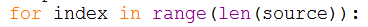 Composition of Functions
Suppose we have two functions	
d: AB		
e: BC

We denote the composition of  d and e   as   
	e ◦ d			
	read e circle d
Composition of Functions
Suppose we have two functions	
d: AB		
e: BC

We define the composition by
	e ◦ d (x)  =  e(d(x))				read e of d of x
Composition of Functions
What has to be true about d and e for 
	e ◦ d (x)  =  e(d(x))			
To be definable?
Activity #2
Let
A = {a, b, c}		
B = {1, 2, 3}
d is defined as {(a,b), (b,c), (c,a)}
e is defined as {(a,3), (b,2), (c,1)}

Draw an arrow diagram for each of these functions.
Activity #2
What is e ◦ d   (the composition of e and d)

{(a,2), (b,1), (c,3)}
Activity #2
What is d ◦ e   (the composition of d and e)

Not defined since the range of e is not a subset of the domain of d.
Activity #3
Let 
f: RR		and		g: RR
f(x) = 2x + 3			g(x) = 3x + 2

What is f ◦ g (2),   f ◦ g (-3), f ◦ g (x)?
Activity #3
Let 
f: RR		and		g: RR
f(x) = 2x + 3			g(x) = 3x + 2

Can we do g◦f (x)?
If so, what is it?  If not, why not?
What happens if?
f: RR		
f -1: RR	

What is f -1 ◦ f 
What is f  ◦ f -1  
 
f -1 ◦ f  = f  ◦ f -1  =  If
What happens if?
f: RR		

What is If◦ f 
What is f  ◦ If

 
If◦ f  = f  ◦ If =  f
What happens if?
f: RR		
g: RR

Both f and g are one-to-one functions

Is  g ◦ f  a one-to-one function?
What happens if?
f: RR		
g: RR

Both f and g are onto functions

Is  g ◦ f  an onto function?
Activity #4